Aqualand Moravia Zpracoval: Tomáš Svoboda Koordinátor marketingových aktivit Kontaktní informace: E-mail: svoboda@aqualand-moravia.czTelefonní číslo: 733 530 178
Aqualand Moravia – základní fakta
Jeden z nejmodernějších a největších aquaparků v České republice, otevřen v srpnu 2013 v Pasohlávkách (strategické, historické a turistické umístění) 
20 tobogánů a skluzavek, 14 bazénů, 24 saun a procedur
Hotel Aqualand Inn – „z tobogánu rovnou do postele“

Nejnavštěvovanější turistických cíl jižní Moravy v roce 2017 (přes     712 000 návštěvníků), téměř dvakrát více než zámek Lednice (411 000) 
Kolem 110 zaměstnanců na HPP, dalších cca 500 brigádníků ročně – jeden z největších zaměstnavatelů v regionu
Investice: Denní lázně (květen 2018), plánované rozšíření AQM v nejbližších letech
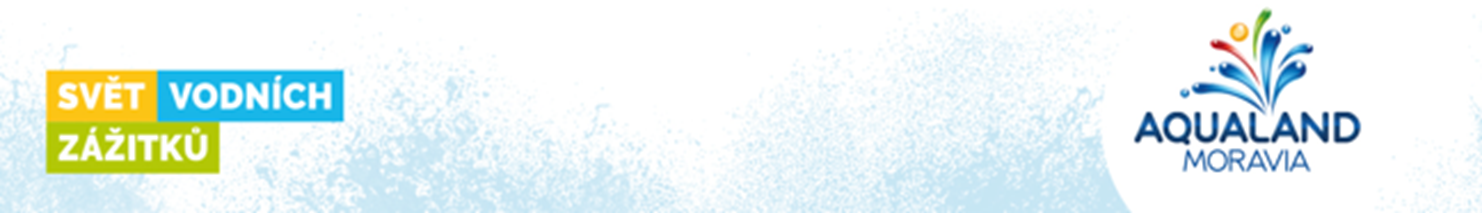 Aqualand Moravia – co se u nás děje
Prodejní akce (celý rok vyjma léta)
E-shop koupejse.cz, Slevomat, slovenské a jiné portály
Happy days (rodinné, studentské a seniorské – jednou měsíčně) 

Klíčové eventy
Valentýn 
Velikonoce
Léto – klíčové – propojení leitmotivem – opening / narozeniny / closing + další události téměř každý víkend
Vánoce
Silvestr 
Spousta dalších dílčích akcí (Noc saunových ceremoniálů, apríl, Mezinárodní den dětí, jarní a podzimní prázdniny, vysvědčení, Halloween, Mikuláš apod.), vše provázáno s animačními programy
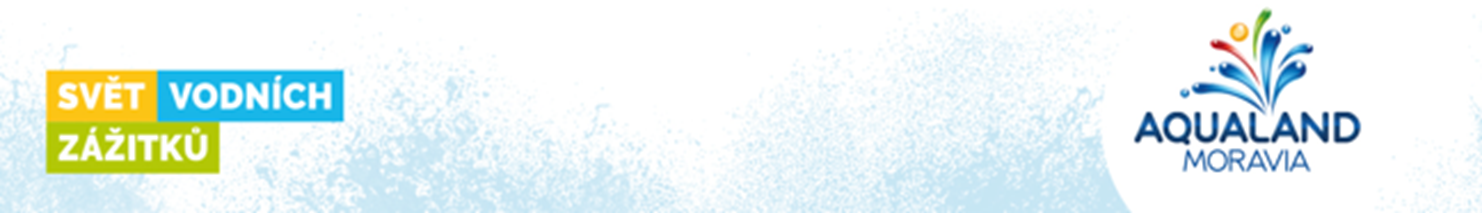 Aqualand Moravia – komunikační cíle
Znalost – udržování komunikace a povědomí především ve spádové oblasti „pořád se něco děje“, a to prostřednictvím:
Prodejních akcí 
Eventů 
Zavádění novinek a změn
	To vše je podmíněno udržením vysokého standardu služeb

Neznalost – oslovení „jsme tady“, obecný popis, targeting v mimospádové  i spádové oblasti (Rakousko)

Čechy
Rakousko
Slovensko
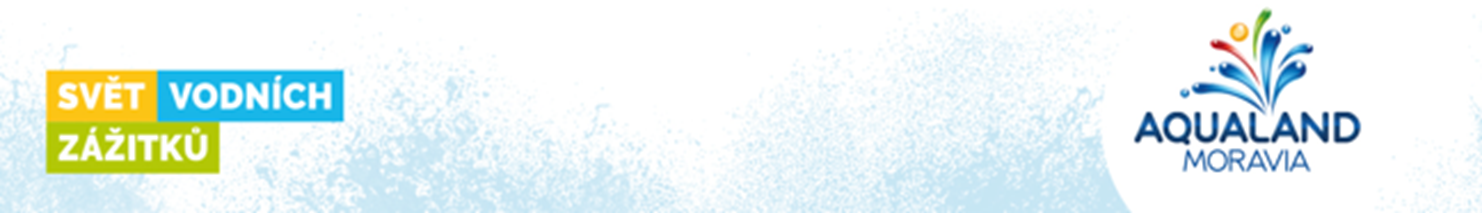 Aqualand Moravia –  cílová skupina?
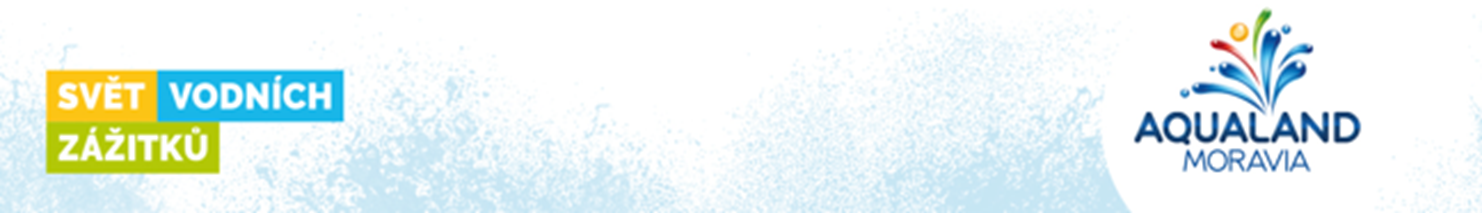 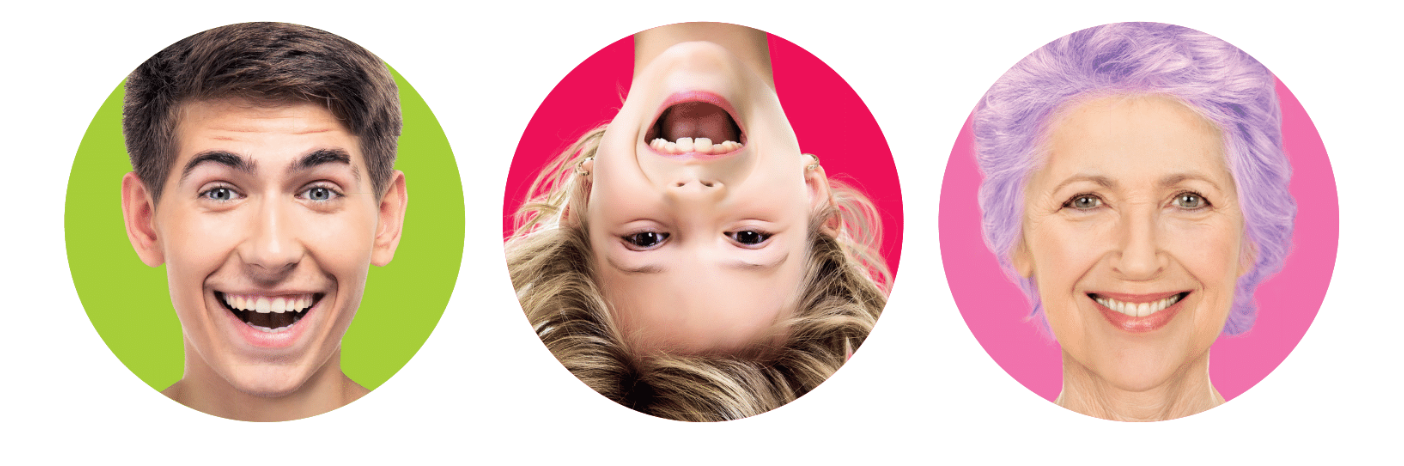 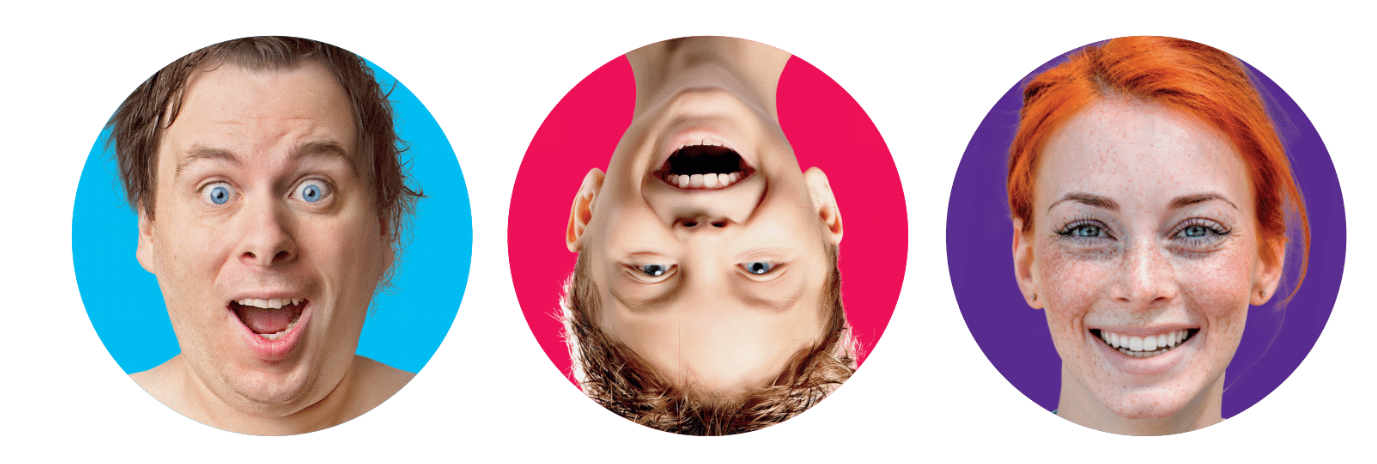 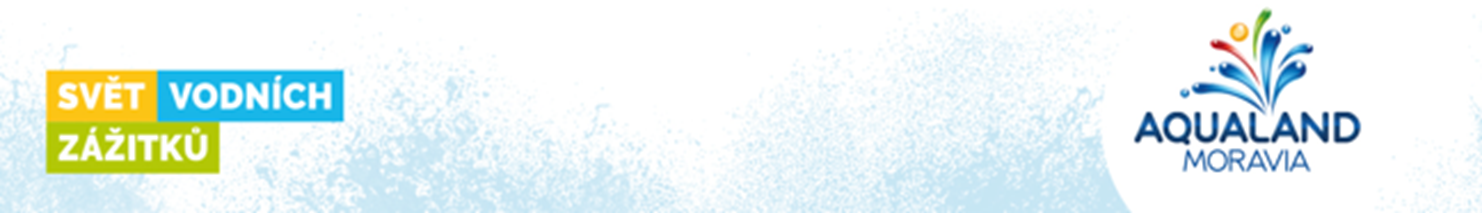 Aqualand Moravia – komunikační nástroje
Indoor (nižší dosah, možnost face to face komunikace) 
Tištěná propagace: letáky, magazíny, plakáty, bannery…
LED obrazovky a hlášení 
Animace a eventy
Zaměstnanci

	Outdoor (vyšší dosah, kombinace ATL a BTL)
Tištěná propagace: letáky, magazíny, plakáty, bannery (billboary, bigboardy), inzerce, katalogy, PR články a tiskové zprávy
TV a rozhlas

	On-line (vyšší dosah, nutné zajistit zajímavost obsahu) 
Facebook (přes 105 000 followerů)
Instagram
Webová stránka
YouTube
On-line kampaně
Newsletter

Nejvýraznější partnerství: TV Prima, Rádio Impuls
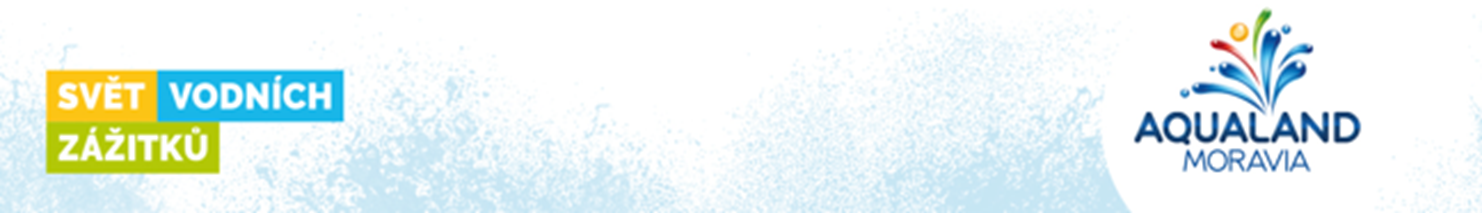 Aqualand Moravia –  co komunikujeme
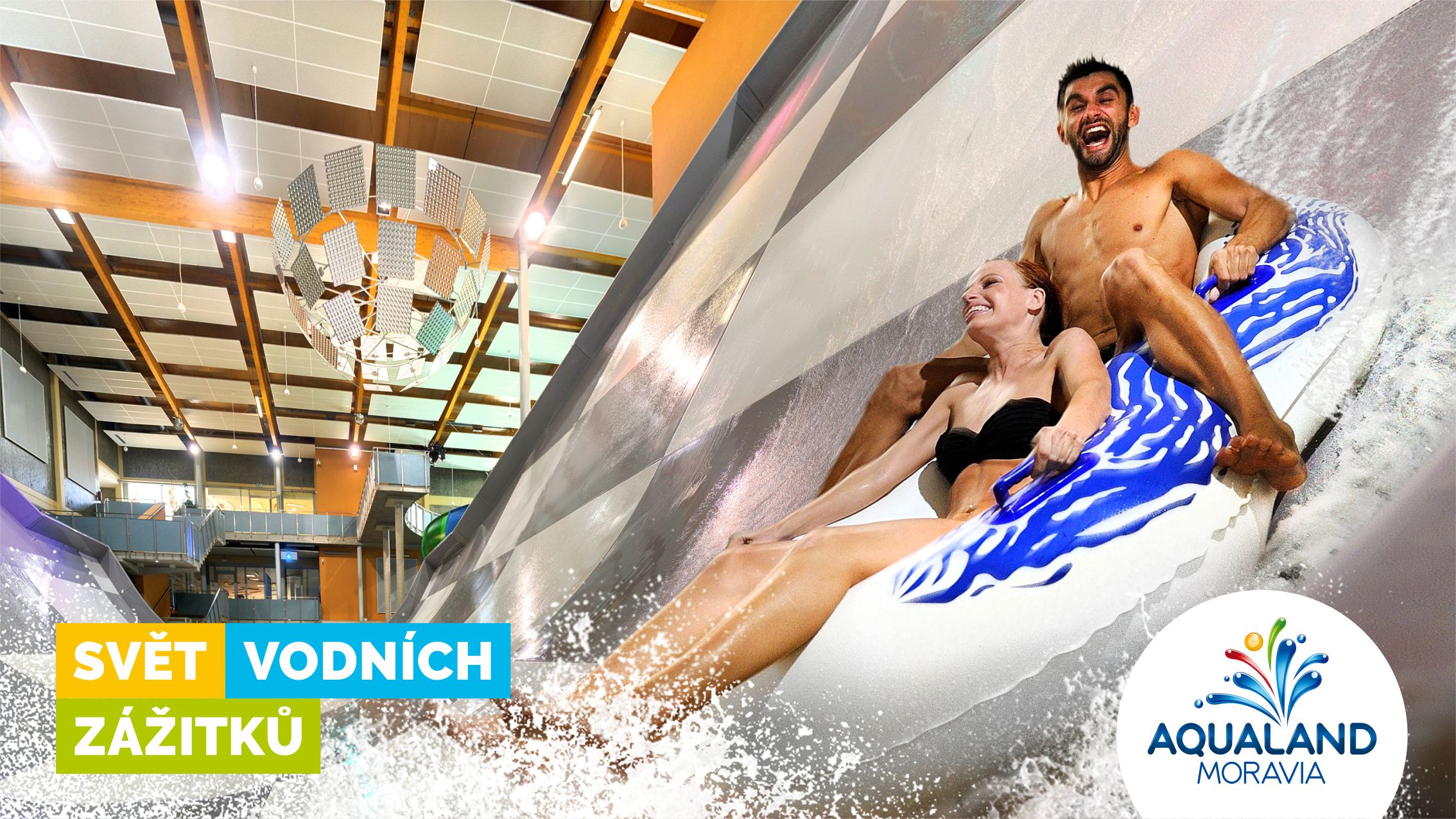 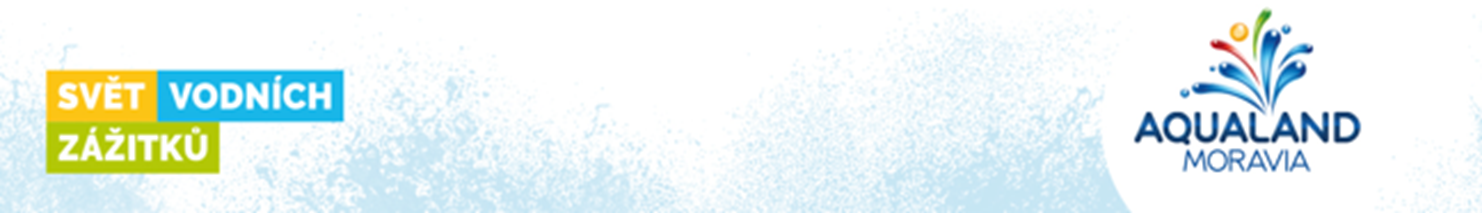 Aqualand Moravia –  co komunikujeme
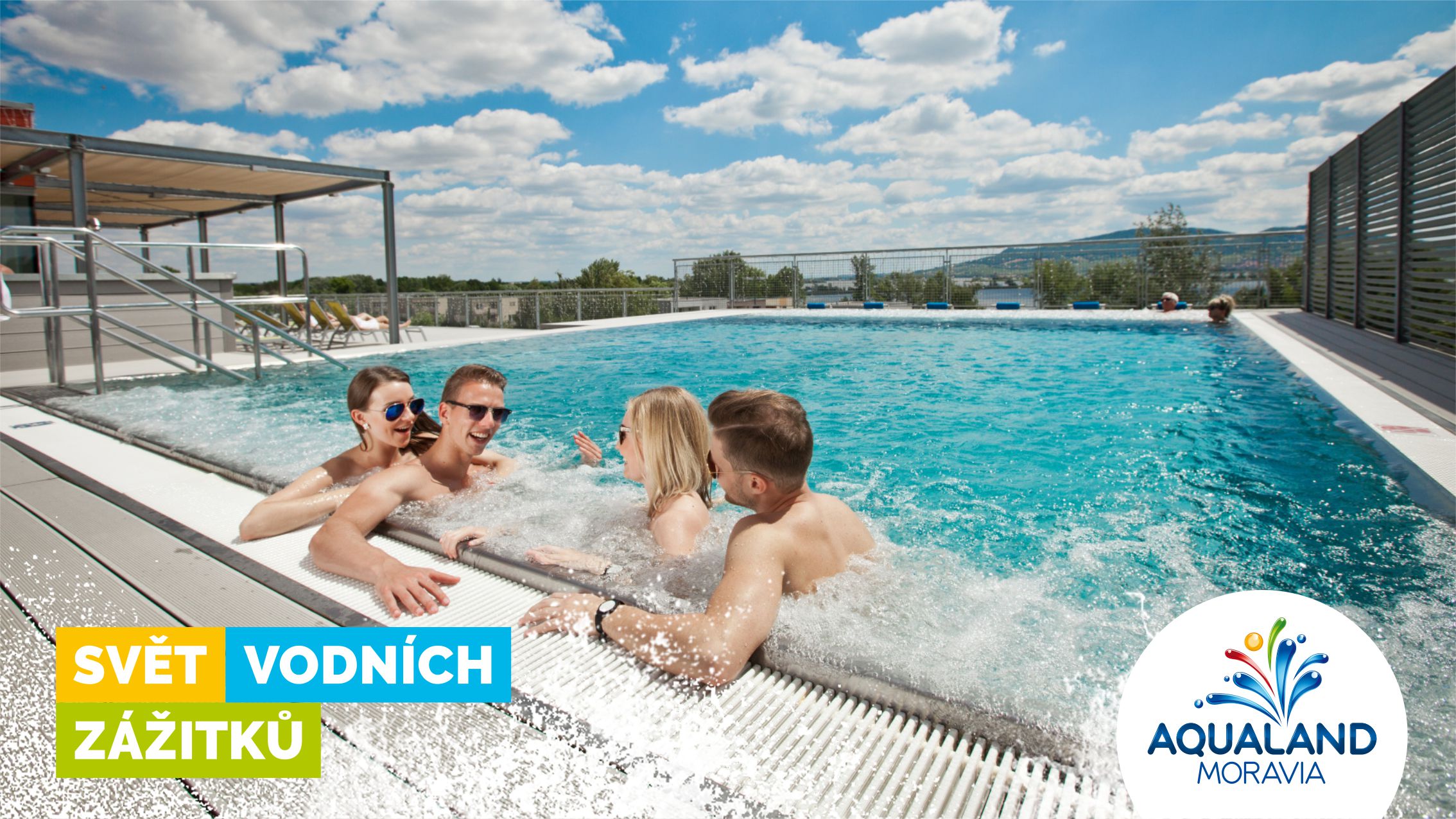 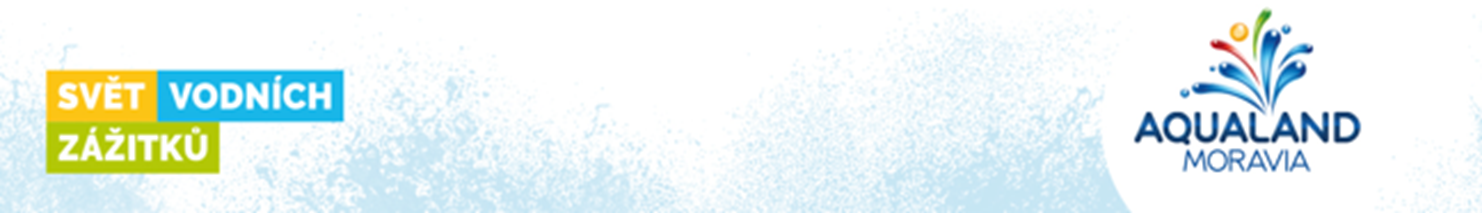 Aqualand Moravia –  co komunikujeme
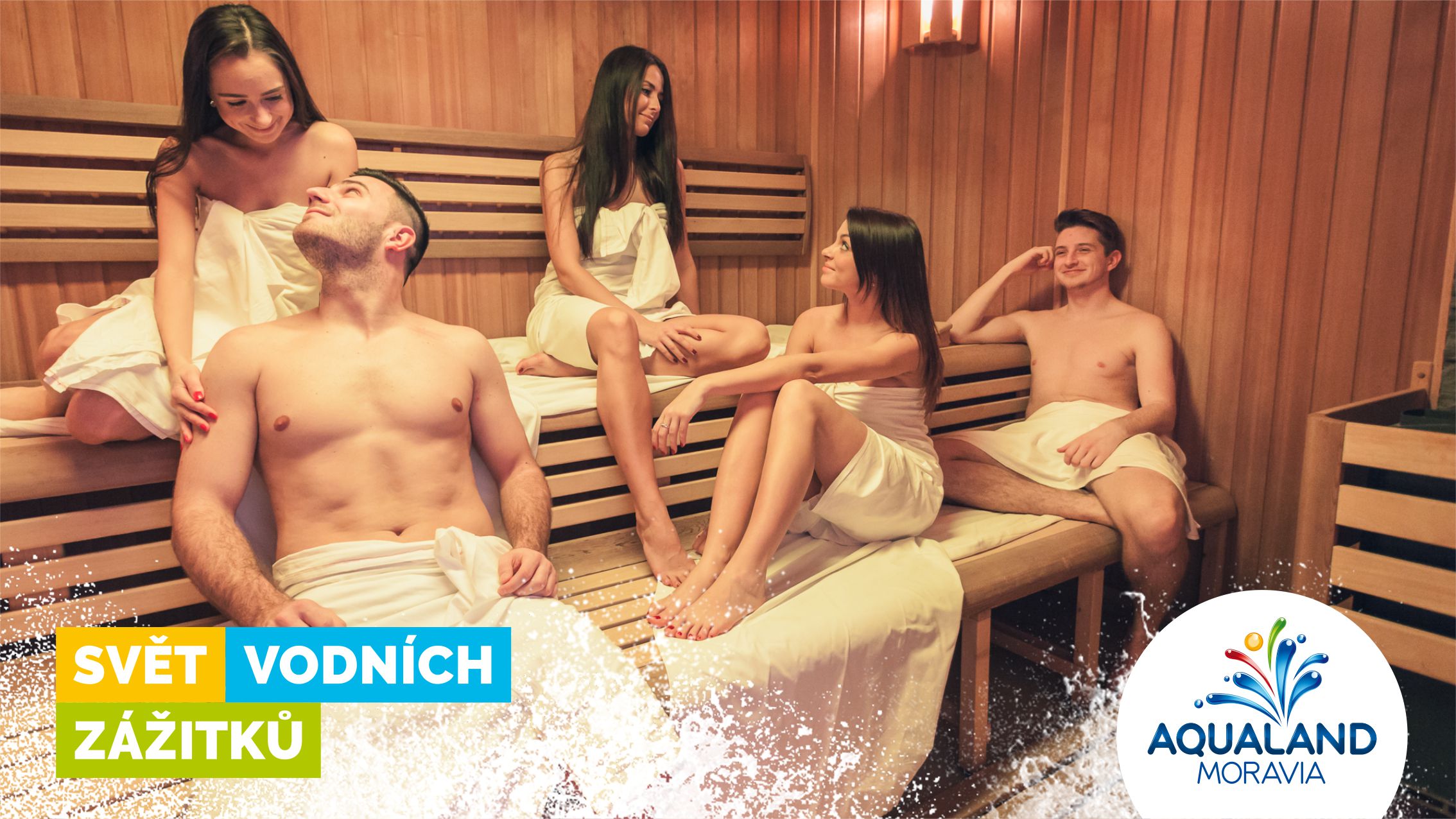 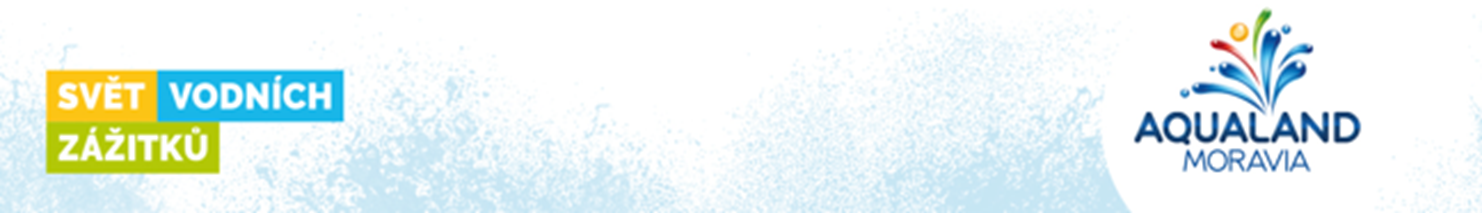 Děkuji za pozornost